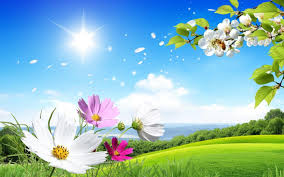 উপস্থিত সকল শিক্ষার্থীদের শুভেচ্ছা
পরিচিতি
শিক্ষক
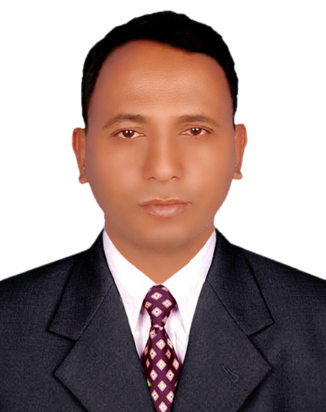 বিষয়
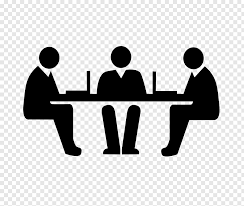 যুক্তিবিদ্যা
২য় পত্র 
তৃতীয় অধ্যায়
মোহাম্মদ ফখরুল আলম
প্রভাষক, দর্শন বিভাগ 
চান্দিনা মহিলা ডিগ্রি কলেজ
Email: fakhrulbilkis@gmail.com
Contact no: 01715293395
২০২১ সালের এইচ. এস. সি পরীক্ষার্থীদের ৫ম সপ্তাহের চতুর্থ অ্যাসাইনমেন্ট
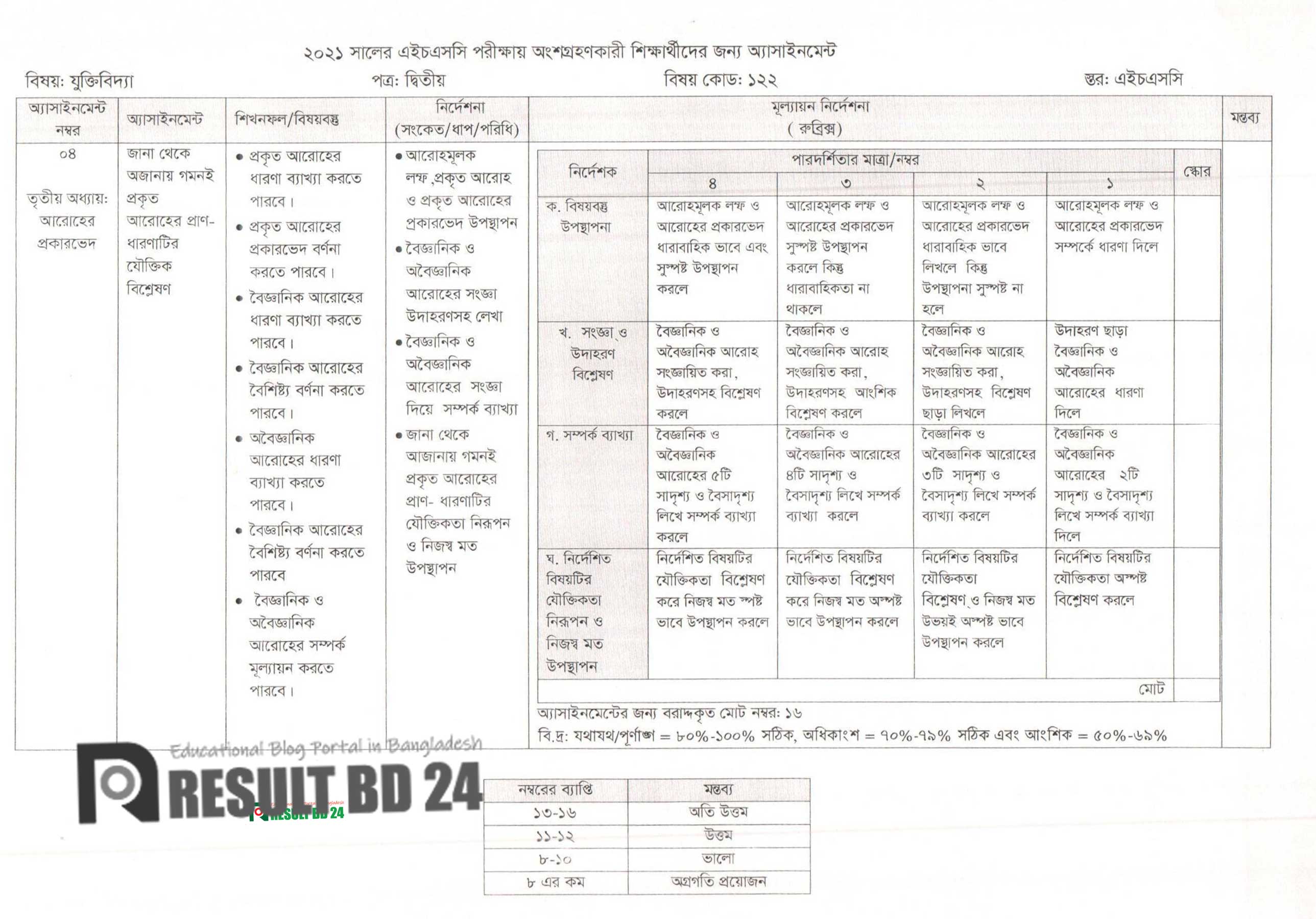 পাঠ পরিচিতি
আরোহের প্রকারভেদ
অ্যাসাইনমেন্ট - ০৪
‘জানা থেকেই অজানায় গমনেই প্রকৃত আরোহের প্রাণ’  ধারণাটির যৌক্তিক বিশ্লেষণ  ।
শিক্ষণ ফল
প্রকৃত আরোহের  ধারণা ব্যাখ্যা করতে পারবে।
প্রকৃত আরোহের প্রকারভেদ বর্ণনা করতে পারবে।
বৈজ্ঞানিক আরোহের  ধারণা ব্যাখ্যা করতে পারবে।
বৈজ্ঞানিক আরোহের বৈশিষ্ট্য বর্ণনা করতে পারবে।
অবৈজ্ঞানিক আরোহের ধারনা ব্যাখ্যা করতে পারবে।
অবৈজ্ঞানিক আরোহের বৈশিষ্ট্য বর্ণনা করতে পারবে।
বৈজ্ঞানিক ও অবৈজ্ঞানিক আরোহের  সম্পর্ক মূল্যায়ন করতে পারবে।
আরোহের লম্ফ, প্রকৃত আরোহ, ও প্রকৃত আরোহের প্রকারভেদ উপস্থাপন
প্রারম্ভিকতাঃ যুক্তিবিদ্যার মূল আলোচ্য বিষয় হচ্ছে অনুমান। অনুমান দুই প্রকার । যথা- অবরোহ অনুমান ও আরোহ অনুমান।  বিশেষ কতকগুলো বাস্তব  দৃষ্টান্ত বা ঘটনা  পর্যবেক্ষণ বা পরীক্ষা নিরীক্ষা করে একটি সার্বিক বাক্য বা সার্বিক সত্য প্রকাশ করার প্রক্রিয়াকে আরোহ বলে। যেমনঃ 	করিম  হয় মরণশীল ,রহিম হয় মরণশীল ,যদু হয় মরণশীল ,মধু হয় মরণশীল সুতরাং সকল মানুষ হয় মরণশীল। বাস্তব অভিজ্ঞতার  ভিত্তিতে আমরা জানি, কোনো মানুষ অমর নয়। করিম, রহিম, যদু, মদু,- এদের মৃত্যুকে নিরীক্ষা করেই সার্বিক সত্য বা সার্বিক বাক্য স্থাপন করা হয়েছে। আরোহ দুই প্রকার, প্রকৃত আরোহ ও অপ্রকৃত আরোহ। আলোচ্য সুচী অনুযায়ী নিম্মে বিস্তারিত আলোচনা করা হলো।
আরোহের লম্ফঃ  
আরোহের একটি নিজস্ব আকার রয়েছে। তা হলো কম থেকে বেশিতে যাওয়া, বা সার্বিক থেকে বিশেষে যাওয়া।  যাকে বলা হয় নিরুদ্দেশ যাত্রা। এই নিরুদ্দেশ যাত্রা বা জানা থেকে অজানায় যাওয়া হলো আরোহের মূল বৈশিষ্ট্য। কার্যকারণ নিয়ম ও প্রকৃতির নিয়মানুবর্তিতা নীতির উপর বিশ্বাস রাখলেই জানা থেকে অজানায় যাওয়া সম্ভব। এভাবেই আরোহ অনুমান প্রক্রিয়ায় বিশেষ থেকে সার্বিকে , অল্প ব্যাপক থেকে বেশি ব্যাপকে, নিদিষ্ট থেকে অনিদিষ্টে গমন করার প্রক্রিয়াকে বলা হয় আরোহের লম্ফ।  বিশিষ্ট যুক্তিবিদ মিল ও বেইন একমত হয়ে বলেন, ‘আরোহমূলক লম্ফ বা অনির্দেশযাত্রা হচ্ছে আরোহের অন্তঃসার বা প্রাণ।
উপর উল্লেখিত উদাহরণ থেকে আমরা বলতে পারি, করিম, রহিম, যদু মদু এ কয়েকজন মানুষের  মৃত্যু পর্যবেক্ষনের অভিজ্ঞতা থেকে একটি বিরাট  ব্যবধান অতিক্রম করে অতীত, বর্তমান, ও ভবিষ্যতের সকল মানুষ সম্পর্কে সার্বিক সিদ্ধান্ত গ্রহণ  হয় যে, ‘সকল মানুষ হয় মরণশীল’।
প্রকৃত আরোহঃ  
আরোহ অনুমানে বিশেষ বিশেষ অভিজ্ঞতার ভিত্তিতে একটি সার্বিক সিদ্ধান্ত  প্রতিষ্ঠা করা। যে আরোহ প্রক্রিয়ায় আরোহের মূল বৈশিষ্ট্য আরোহমূলক লম্ফ বা নিরুদ্দেশ যাত্রা বিদ্যমান তাকে বলা প্রকৃত আরোহ। যুক্তিবিদ্যার জনক এরিষ্টটল তার খ্যাতনামা গ্রন্থ ‘Topics’ এ উল্লাখ করেন, প্রকৃত আরোহ হলো বিশেষ বিশেষ দৃষ্টান্তের সাহায্যে সার্বিক সিদ্ধান্ত গ্রহণের প্রক্রিয়া যা আরোহমূলক লম্ফের মাধ্যমে সম্পন্ন হয়। প্রকৃত আরোহের অপর নাম যথার্থ বা সুসঙ্গহত আরোহ।
যেমনঃ  নজরুল হয় দার্শনিক
	জসিম উদ্দীন  হয় দার্শনিক
	শামসুর রহমান হয় দার্শনিক
	সুফিয়া কামাল  হয় দার্শনিক
	সুতরাং সকল কবি হয় দার্শনিক।
উপরের উদাহরণ থেকে কবিদের জ্ঞানের অনুরাগের দিক থেকে লক্ষ্য করে সিদ্ধান্ত গ্রহীত হয় যে সকল কবি হয় দার্শনিক।
প্রকৃত আরোহ তিন প্রকার
প্রকৃত আরোহঃ
বৈজ্ঞানিক আরোহঃ
অবৈজ্ঞানিক আরোহঃ
সাদৃশ্যমূলক আরোহঃ
বৈজ্ঞানিক ও অবৈজ্ঞানিক আরোহের সংজ্ঞা উদাহরণসহ লিখ
বৈজ্ঞানিক আরোহঃ  আমরা জানি দুটি বস্তু বা ঘটনার মধ্যকার অনিবার্য সম্পর্ককে বলা হয় কার্যকারণ সম্পর্ক আবার এ দুটি ঘটনার যেটি পূর্বে সংঘটিত হয় তাকে বলা হয় কারণ আর কারণের ফল হিসেবে যেটি পরে সংঘটিত হয় তাকে বলা কার্য। বৈজ্ঞানিক আরোহ হচ্ছে প্রথম প্রকৃত আরোহ।
যে  আরোহ আনুমানের প্রক্রিয়ায় কয়েকটি বিশেষ দৃষ্টান্ত নিরীক্ষনের অভিজ্ঞতা থেকে প্রকৃতির নিয়মানুবর্তিতা নীতি ও কার্যকারণের নিয়মের সাহায্যে একটি সার্বিক সংশ্লেষক বাক্য স্থাপন করা হয়, তাকে বৈজ্ঞানিক আরোহ বলে।
যেমনঃ রফিক হয় মরণশীল।
         সালাম হয়  মরণ শীল
	বরকত হয় মরণশীল
	জব্বার হয় মরণশীল
	সুতরাং সকল মানুষ হয় মরণশীল।
এখানে রফিক, সালাম, বরকত, জব্বার এর  মরণশীলতা প্রত্যক্ষ করে সকল মানুষ সম্পর্কে সিদ্ধান্ত গ্রহণ করা হয় যে, ‘সকল মানুষ হয় মরণশীল’ যে প্রক্রিয়ায় চারজন  মানুষ সম্পর্কে সিদ্ধান্ত গ্রহীত হয়েছে তা আরোহের লম্ফ। তাই এখানে আরোহের মূল বৈশিষ্ট্য বিদ্যমান।
অবৈজ্ঞানিক আরোহঃ  যে সকল আরোহ পদ্ধতিতে আরোহমুলক লম্ফ অথাৎ জানা থেকে অজানায় গমন করা যায় ,সে সব পদ্ধতিকে যুক্তিবিদ মিল প্রকৃত আরোহ বলে ব্যাখ্যা দিয়েছেন। অবৈজ্ঞানিক আরোহ প্রকৃত আরোহগুলোর অন্যতম।
যে  আরোহ আনুমানের প্রক্রিয়ায় কার্যকারণ সম্বন্ধ না রেখে শুধুমাত্র অবাধ অভিজ্ঞতার উপর ভিত্তি করে সার্বিক সংশ্লেষক বাক্য স্থাপন করা হয়, তাকে অবৈজ্ঞানিক আরোহ বলে।
যেমনঃ এ পর্যন্ত যত কাক দেখেছি , তার সবই কাল। আজ  পর্যন্ত অন্য রঙের কোনো কাক দেখেনি। সুতরাং সকল কাক হয় কাল।
দৃষ্টান্তের অভিজ্ঞতা থেকে আমরা বলতে পারি যে, অভিজ্ঞতাটি বাস্তব। কাক মানেই কাল। অন্য রঙের  কাকের নাম ও শুনিনি।  এ অবাধ অভিজ্ঞতা থেকে  সার্বিক সিদ্ধান্ত হচ্ছে ‘পৃথিবীর সকল কাক হয় কাল’।
বৈজ্ঞানিক ও অবৈজ্ঞানিক আরোহের সংজ্ঞা দিয়ে সম্পর্ক ব্যাখ্যা কর।
বৈজ্ঞানিক ও অবৈজ্ঞানিক আরোহ উভয়ই প্রকৃতি আরোহ। যে আরোহ আনুমানের প্রক্রিয়ায় কয়েকটি বিশেষ দৃষ্টান্ত নিরীক্ষনের অভিজ্ঞতা থেকে প্রকৃতির নিয়মানুবর্তিতা নীতি ও কার্যকারণের নিয়মের সাহায্যে একটি সার্বিক সংশ্লেষক বাক্য স্থাপন করা হয়, তাকে বৈজ্ঞানিক আরোহ বলে। অপরদিকে  যে আরোহ অনুমানের প্রক্রিয়ায় কার্যকারণ সম্বন্ধ না রেখে শুধু মাত্র প্রকৃতির নিয়মানুবর্তিতা নীতির উপর ভিত্তি করে সার্বিক সংশ্লেষক বাক্য গঠন করাকে অবৈজ্ঞানিক আরোহ বলে। বৈজ্ঞানিক ও অবৈজ্ঞানিক আরোহের মধ্যে সম্পর্কে মানে হচ্ছে উভয় আরোহের মধ্যে মিল বা অমিল।  এ উভয় আরোহের মাঝে যেমন মিল রয়েছে তেমনি অমিল ও দেখা যায়। নিম্মে  মিল ও অমিলগুলো আলোচনা করা হলো।
বৈজ্ঞানিক ও অবৈজ্ঞানিক আরোহের সাদৃশ্য বা মিল নিচে আলোচনা করা হলো ।
বৈজ্ঞানিক ও অবৈজ্ঞানিক উভয় আরোহ পর্যালোচনা করলে নিম্মলখিত মিল বা সাদৃশ্যগুলো পাওয়া যায়ঃ
১। বৈজ্ঞানিক  ও অবৈজ্ঞানিক আরোহ উভয়েই প্রকৃত আরোহের অন্তর্ভূক্ত।
2। বৈজ্ঞানিক  ও অবৈজ্ঞানিক উভয় প্রকার আরোহের সিদ্ধান্তে সার্বিক সংশ্লেষক বাক্য প্রতিষ্ঠা করা হয়।
৩। । বৈজ্ঞানিক  ও অবৈজ্ঞানিক উভয় প্রকার আরোহের আরোহের লম্ফন বিদ্যমান।
৪। । বৈজ্ঞানিক  ও অবৈজ্ঞানিক  উভয় প্রকার আরোহে বিশেষ বিশেষ ঘটনাকে পর্যবেক্ষন করে সার্বিক সিদ্ধান্ত টানা হয়।
৫। উভয় প্রকার আরোহে সিদ্ধান্ত গ্রহনের ক্ষেত্রে প্রকৃতির নিয়মানুবর্তিতা নীতির নির্ভরশীল।
বৈজ্ঞানিক ও অবৈজ্ঞানিক আরোহের বৈসাদৃশ্য বা  অমিল নিচে আলোচনা করা হলো ।
বৈজ্ঞানিক ও অবৈজ্ঞানিক উভয় আরোহ পর্যালোচনা করে কিছু মিল থাকলেও অনেক অমিলও রয়েছে, অমিল বা বৈসাদৃশ্যগুলো তুলে ধরা হলোঃ
প্রথমতঃ বৈজ্ঞানিক আরোহ প্রকৃতির নিয়মানুবর্তিতা ও কার্যকারণ  নীতির উপর প্রতিষ্ঠিত, পক্ষান্তরে-  অবৈজ্ঞানিক আরোহ প্রকৃতির নিয়মানুবর্তিতা  নীতির উপর প্রতিষ্ঠিত।
দ্বিতীয়তঃ বৈজ্ঞানিক আরোহের সিদ্ধান্তের সময় অনুকুল ও প্রতিকুল উভয়দিক প্রত্যক্ষ করা হয়, পক্ষান্তরে- অবৈজ্ঞানিক আরোহের সিদ্ধান্তের সময় শুধুমাত্র অনুকুল প্রত্যক্ষ করা হয়।
তৃতীয়তঃ বৈজ্ঞানিক আরোহ কার্যকারণ  নীতির উপর প্রতিষ্ঠিত বলে সিদ্ধান্ত নিশ্চিত, 
পক্ষান্তরে- অবৈজ্ঞানিক আরোহ কার্যকারণ  নীতির উপর প্রতিষ্ঠিত নয়  বলে সিদ্ধান্ত  সম্ভাব্য।
চতুর্থতঃ বৈজ্ঞানিক আরোহের সিদ্ধান্ত সত্য হতে বাধ্য কারণ কার্যকারণ  নীতির উপর প্রতিষ্ঠিত হওয়ায় বিরোধী দৃষ্টান্ত দ্বারা বাতিল হয় না। অপরদিকে , অবৈজ্ঞানিক আরোহে  বিরোধী দৃষ্টান্ত দ্বারা অনুমানের অসত্যতা প্রমান করা যায়।
পঞ্চমতঃ বৈজ্ঞানিক আরোহ প্রক্রিয়া অনুসদ্ধানের জন্য অপরিহার্য পদ্ধতি, অপরদিকে অবৈজ্ঞানিক আরোহ অনুসদ্ধানে তেমন কোনো ভূমিকা রাখতে পারে না।
ষষ্ঠতঃ বৈজ্ঞানিক আরোহের সিদ্ধান্তের সময় নিরীক্ষণ ও পরীক্ষন , প্রকল্প প্রণয়ন, অপনয়ন ইত্যাদি স্তর অতিক্রম করতে হয়, অবৈজ্ঞানিক আরোহে অবাধ অভিজ্ঞতার উপর নির্ভর বলে সবগুলো স্তর অতিক্রম করতে হয়।
সপ্তমতঃ বৈজ্ঞানিক আরোহ একটি বৈজ্ঞানিক প্রক্রিয়া, যে কোন সিদ্ধান্ত গ্রহণে যথাযথভাবে পালন করতে হয়। অন্যদিকে অবৈজ্ঞানিক আরোহ বৈজ্ঞানিক প্রক্রিয়া নয় বলে সিদ্ধান্ত গ্রহণে যথাযথভাবে পালন করতে হয় না।
অষ্টমতঃ বৈজ্ঞানিক আরোহের ক্ষেত্রে বিশ্লেষণ ও বিচ্ছিন্নকরণ সম্ভব, পক্ষান্তরে অবৈজ্ঞানিক আরোহের ক্ষেত্রে বিশ্লেষণ ও বিচ্ছিন্নকরণ সম্ভব না।
নবমতঃ বৈজ্ঞানিক আরোহ প্রক্রিয়া অনুসদ্ধানের জন্য অপরিহার্য পদ্ধতি, অপরদিকে অবৈজ্ঞানিক আরোহ অনুসদ্ধানে তেমন কোনো ভূমিকা রাখতে পারে না।
দশমতঃ বৈজ্ঞানিক আরোহে সদর্থক ও নঞর্থক উভয় দৃষ্টান্ত পর্যবেক্ষণ করে সিদ্ধান্ত গ্রহণ করা হয় অপরদিকে অবৈজ্ঞানিক আরোহে নঞর্থক দৃষ্টান্ত পর্যবেক্ষন করা হয় না।
একাদশতমঃ বৈজ্ঞানিক আরোহে দৃষ্টান্তের সংখ্যার চেয়ে দৃষ্টান্তের মানের উপর গুরুত্ব দেওয়া হয় , এ  প্রক্রিয়ার দৃষ্টান্তের অন্তঅর্নিহিত গুণ এবং প্রাসঙ্গিকতার ভিত্তিতে সিদ্ধান্ত সমূহের মানগত বৈশিষ্ট্যের উপর জোর দেওয়া হয় কিন্তু অবৈজ্ঞানিক আরোহে দৃষ্টান্তের মানের চেয়ে সদর্থক সংখ্যার উপর জোর দেওয়া হয়।
দ্বাদশঃ বৈজ্ঞানিক আরোহ অপেক্ষাকৃত জটিল পদ্ধতি, পক্ষান্তরে অবৈজ্ঞানিক আরোহ অপেক্ষাকৃত সহজ পদ্ধতি।
ত্রয়োদশঃ বৈজ্ঞানিক আরোহের ক্ষেত্রে সকল স্তর অতিক্রম করে সিদ্ধান্ত গ্রহণ করতে হয়, অপরদিকে অবৈজ্ঞানিক আরোহে শুধু মাত্র অভিজ্ঞতার মাধ্যমে সিদ্ধান্ত গ্রহণ করতে হয়।
চর্তুদশঃ বৈজ্ঞানিক আরোহে নিশ্চিত ও গ্রহণযোগ্য সিদ্ধান্ত প্রতিষ্ঠা করা যায়, অন্যদিকে অবৈজ্ঞানিক আরোহে নিশ্চিত সিদ্ধান্ত সম্ভব নয়।
পঞ্চদশঃ বৈজ্ঞানিক আরোহে সকল নিয়মগুলো ব্যবহার করেই সাধারণ সত্য প্রতিষ্ঠা করা সম্ভব, অপরদিকে অবৈজ্ঞানিক আরোহের মাধ্যমে সাধারণ সত্য প্রতিষ্ঠা করা যায় না।
‘জানা থেকেই অজানায় গমনেই প্রকৃত আরোহের প্রাণ’  ধারণাটির যৌক্তিক নিরুপন ও নিজস্ব মতামত উপস্থাপন ।
আমরা জানি, আরোহের মূল বৈশিষ্ট্য হচ্ছে আরোহমূলক লম্ফ । সুসঙ্ঘত আরোহ বা প্রকৃত আরোহে আরোহের লম্ফের উপস্থিতি থাকতেই হবে। আরোহের একটি নিজস্ব আকার রয়েছে। তা হলো কম থেকে বেশিতে যাওয়া, বা সার্বিক থেকে বিশেষে যাওয়া।  যাকে বলা হয় নিরুদ্দেশ যাত্রা। এই নিরুদ্দেশ যাত্রা বা জানা থেকে অজানায় যাওয়া হলো আরোহের মূল বৈশিষ্ট্য।
দুটি নিয়মের উপর আরোহের লম্ফ নির্ভরশীল।

ক) প্রকৃতির নিয়মানুবর্তিতা নীতি

খ)  কার্যকারণ নীতি
প্রকৃতির  একরুপতা নীতিঃ
প্রকৃতির একরুপতা নীতি অনুযায়ী , প্রকৃতি নিজস্ব নিয়মের ভিত্তিতে চলে। কোনো খামখেয়ালীর স্থান নেই। প্রকৃত সর্বদা নিজের পুনরাবৃত্তি করে। যেমনঃ  কয়েকটি কাল  রঙের কাক প্রত্যক্ষ করে সিদ্ধান্ত গ্রহীত হয় যে, সকল কাক হয় কাল। এই ধরণের সার্বিক সংশ্লেষক বাক্য গঠন করা যায়। আমরা অভিজ্ঞতায় কোথাও  কোনো বাধা প্রাপ্ত হইনি। অন্য রঙের কাক কখনও দেখেনি। এ নিয়ম অনুযায়ী অতীতে যেমন কাক কালো ছিল বর্তমানে আছে, ভবিষতেও থাকবে।
কার্যকারণ নীতিঃ
কার্যকারণ নীতি অনুযায়ী প্রত্যক্টি কার্যের কোন না কোন কারণ আছে। আব্র কোন কার্যই কারণ ছাড়াই উৎপন্ন হয় না। আর আরোহ অনুমানের মূল উদ্দেশ্য হলো দুটি ঘটনার মধ্যে কার্যকারণ সম্প্ররক প্রতিষ্ঠা করা। যেমনঃ মনুষ্যত্ব ও মরণশীলতার কার্যকারণ সম্পর্ক স্থাপনের দ্বারাই সার্বিক বাক্য প্রতিষ্ঠিত হয় ‘সকল মানুষ হয় মরণশীল’।কারণের অবশ্যম্ভাবী ফল হলো কার্য।
কাজেই আরোহ অনুমান বিশেষ ঘটনার স্বাক্ষ্যের উপর নির্ভর করে প্রকৃতির একরুপতা নীতি ও কার্যকারণের সহায়তায় সার্বিক সংশ্লেষক বাক্য প্রতিষ্ঠা করে। অথাৎ প্রকৃতির একরুপতা নীতি  বিশ্বাস না করলে দেখা ঘটনার ক্ষেত্রে যা কারণ বলে বলে নির্ধারিত করা হয়েছে , তা যে অদেখা ঘটনার ক্ষেত্রে কারণ হবে তা বলা যায় না। আবার কার্যকারণ সম্বন্ধের উপর বিশ্বাস না থাকলে নর্ণয় করা যায় না। সুতরাং আরোহ অনুমানে জানা সত্য থেকে অজানা সত্যে গমন করতে  নিয়মগুলোর উপর নির্ভর করতে হয়।
আরোহ হলো কম থেকে বেশিতে যাওয়া, বা সার্বিক থেকে বিশেষে যাওয়া।  যাকে বলা হয় নিরুদ্দেশ যাত্রা। এই নিরুদ্দেশ যাত্রা বা জানা থেকে অজানায় যাওয়া হলো আরোহের মূল বৈশিষ্ট্য। কার্যকারণ নিয়ম ও প্রকৃতির নিয়মানুবর্তিতা নীতির উপর বিশ্বাস রাখলেই জানা থেকে অজানায় যাওয়া সম্ভব। এভাবেই আরোহ অনুমান প্রক্রিয়ায় বিশেষ থেকে সার্বিকে , অল্প ব্যাপক থেকে বেশি ব্যাপকে, নিদিষ্ট থেকে অনিদিষ্টে গমন করার প্রক্রিয়াকে বলা হয় আরোহের লম্ফ।  বিশিষ্ট যুক্তিবিদ মিল ও বেইন একমত হয়ে বলেন, ‘আরোহমূলক লম্ফ বা অনির্দেশযাত্রা হচ্ছে আরোহের অন্তঃসার বা প্রাণ।
সুতরাং উপরোক্ত আলোচনা থেকে আমরা বলতে পারি , আরোহ যে সার্বিক যুক্তিবাক্য স্থাপন করে তা বস্তুগতভাবে সত্য এবং বাস্তব ঘটনার সাথে মিল আছে। যেমনঃ ‘মানুষ হয় মরণশীল’ এখানে মানুষ ও মরণশীলতার  মধ্যে কার্যকারণ নিয়ম ও প্রকৃতির নিয়মানুবর্তিতা  নীতির উপর করে সার্বিক সংশ্লেষক বাক্য গঠন করে। যেহেতু আরোহ জ্ঞাত বিষয় থেকে অজ্ঞাত, বিশেষ থেকে সার্বিকে গমণ করে , সেহেতু  অনির্দেশ যাত্রাই হচ্ছে আরোহের অন্তঃসার বা প্রাণ।
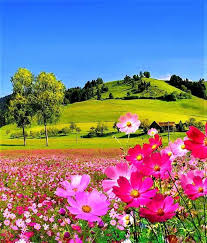 আল্লাহ হাফেজ